Brunel / Ahlia University
PhD WR – 1st Year – May 2018
February Symposium 2019
The Effect of Subjective Norm distance on Knowledge Sharing in R&D Teams of Private  sector
Done by
Alya Alyusuf
1802627
Supervisor
Dr. Tillal Aldabi
Introduction
not
To Share or  not to Share?
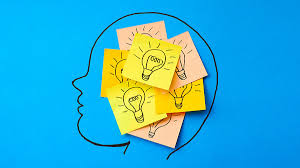 Knowledge Sharing T&E
ORG-Develop Human Capital
(KSM)
Boundaries
Personal
Personal
Barriers
Enablers
IT&Resources
T& Intangable
Value diversified Team
Learning Capability: 
Few developed it, many have not.. Unless shared across a boundary
 (Ulrich&Glinow, 1993)
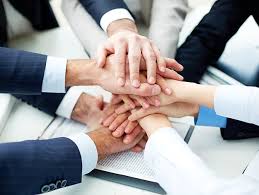 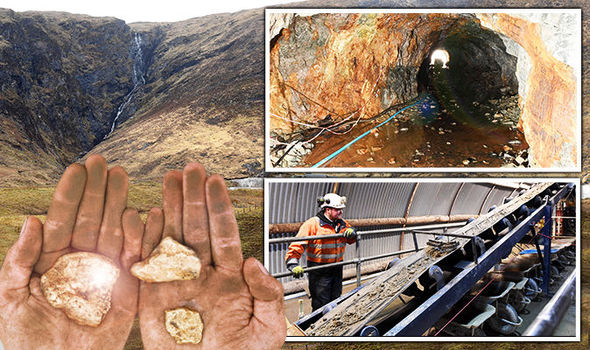 Theories
Theory of planned behavior (TPB) model (Ajzen,1991):  “Suggests that there are three factors, namely, attitudes, subjective norms, and perceived behavioral control, which form behavioral intention, sequentially predicting the actual.” Dey and Mukhopadhaya (2018). 
   An extension of the TRA
Theory of reasoned action (Fishbein & Ajzen, 1977):  “Assumes that behavioral intention is the most important determinant of behavior” Dey and Mukhopadhaya (2018)
Studies Relational context factors affecting KSB (Distances)
(Dey & Mukhopadhyay, 2018)
(Cummings and Teng, 2003) C1342
Proposed  2 factors in Public SU - Managers
Knowledge distance
Norm distance
Hypothesis: Relational context has a negative influence on KSB
Findings: rejected, i.e. the relational context (K&N) has negative but insignificant effect on KSB. Partially supports Cummings & Teng, (2003), and KSI has positive effect on KSB. When considered with Contex.F & KSM 
K should have partially overlap and  reasonable distance
N (Hoarding K)
Proposed 4 factors to define relational context of KT in R&D
Org’s distance
Physical distance
Knowledge distance
Norm* distance – cultural & Value-B
Hypothesis: Transfer success decreases as norm distance between source and recipient increases
Findings:  the greater the norm distance, the least the KT
*defines what is acceptable & un.
(Cumming & Teng, 2003) Research Model
Linkage between contextual factors, KS mediums, and behavior: moderating effect of knowledge sharing intentions (Dey & Mukhopadhyay, 2018) Research Model)
Contextual Factors

Env. contextK.  contextRelational context (Distances)
Knowledge
 Norms 
(cultural & Value system based)

Source & Recipient context
Proposed Model adding 
1.Subjective Norm’s Distance
“Theory of planned behavior”
(Ajzen 1991)
Knowledge sharing behavior (KSB)
Knowledge sharing intentions (KSI)
2. Intrinsic Motivation as a moderator
Knowledge-Sharing Mediums (KSM)
(one-2-one -  Tacit)
Doc - Explicit
CALL FOR……
(Cummings and Teng, 2003)
Research on factors affecting KT
(Dey & Mukhopadhyay, 2018)
Examining the macro level personality traits that affect KS
Extend empirical model with more determinants
(Gharawi & Dawes, 2018)
Whether less distance on some dimensions affects wider distances.
Address measurement in a more structured way
Paulin and Suneson (2015)  
Riege (2005; 2007) 
“Little attention on KS barriers although negative effect on KM..”
Conclusion
IM
SND
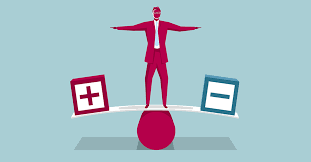 References
Dey, T. and Mukhopadhyay, S., 2018. Linkage between contextual factors, knowledge‐sharing mediums, and behaviour: Moderating effect of knowledge‐sharing intentions. Knowledge and Process Management, 25(1), pp.31-40.
Cummings, J.L. & Teng, B. 2003, "Transferring R&D knowledge: the key factors affecting knowledge transfer success", Journal of Engineering and Technology Management, vol. 20, no. 1, pp. 39-68.
Tang, C. & Naumann, S.E. 2016, "Team diversity, mood, and team creativity: The role of team knowledge sharing in Chinese R & D teams", Journal of Management & Organization, vol. 22, no. 3, pp. 420-434.
Paulin, D. and Suneson, K., 2015. Knowledge transfer, knowledge sharing and knowledge barriers–three blurry terms in KM. Leading Issues in Knowledge Management, Volume Two, 2, pp.73-94.
Hsu, I.C., 2008. Knowledge sharing practices as a facilitating factor for improving organizational performance through human capital: A preliminary test. Expert Systems with applications, 35(3), pp.1316-1326.
Ulrich, D., Jick, T. and Von Glinow, M.A., 1993. High-impact learning: Building and diffusing learning capability. Organizational dynamics, 22(2), pp.52-66.
Gharawi, M.A. and Dawes, S.S., 2013, January. Exploring the influence of contextual distances on transnational public sector knowledge networks: A comparative study of AIRNow-I Shanghai and the Hajj-MDSS initiatives. In 2013 46th Hawaii International Conference on System Sciences (pp. 1714-1723). IEEE.